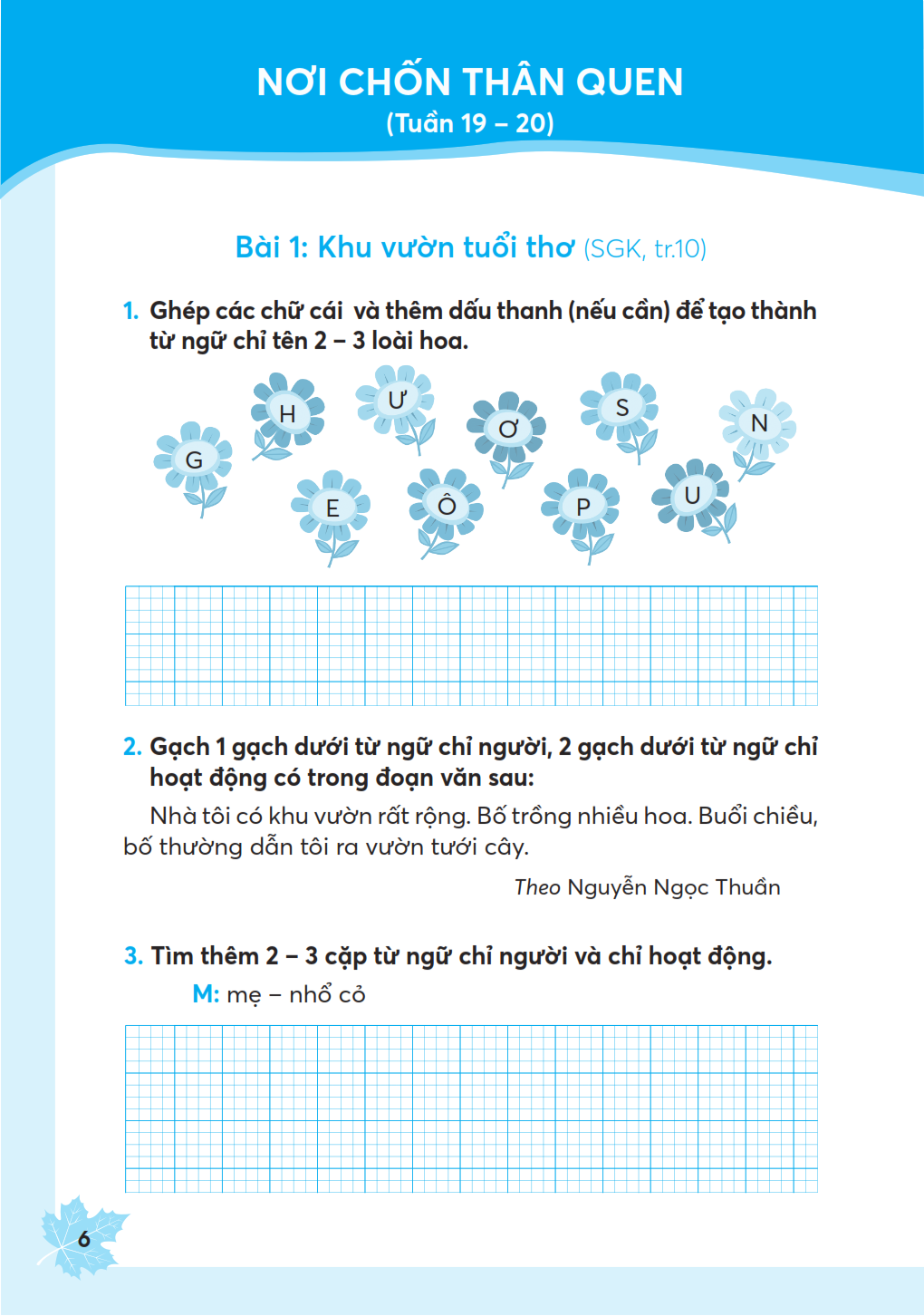 Hoa huệ
Hoa hồng
Hoa súng
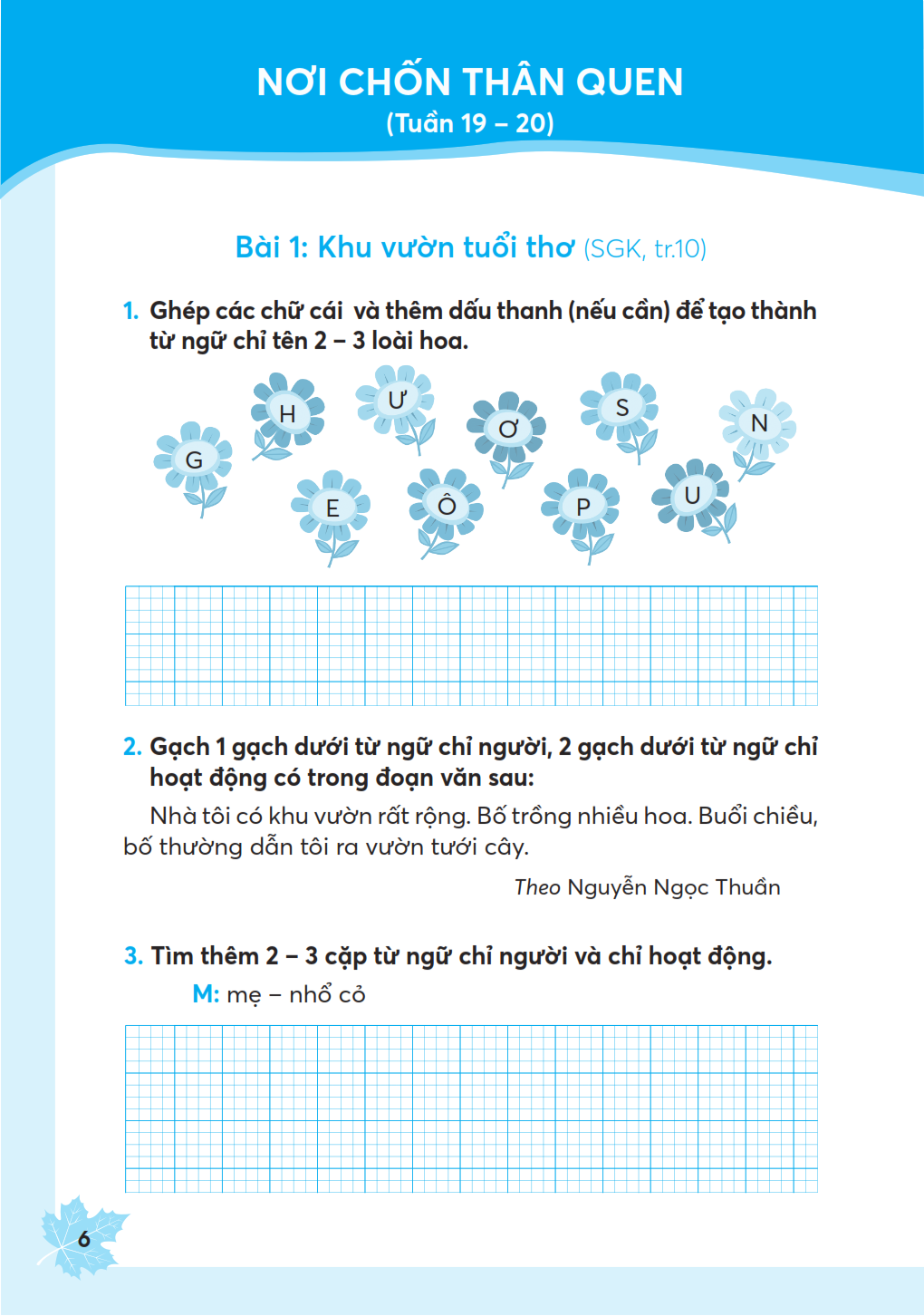 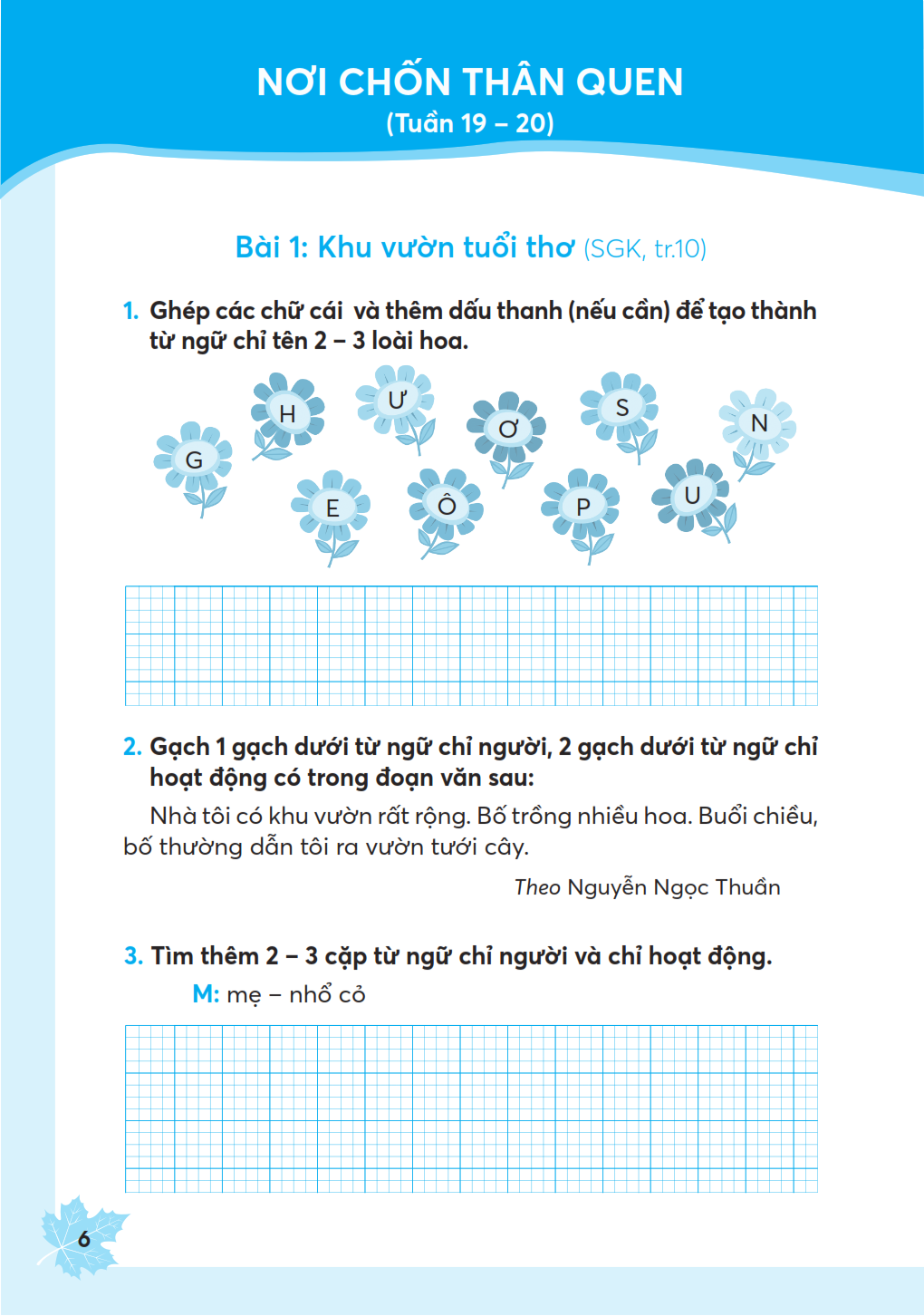 Em- học bài
Bố- tưới cây
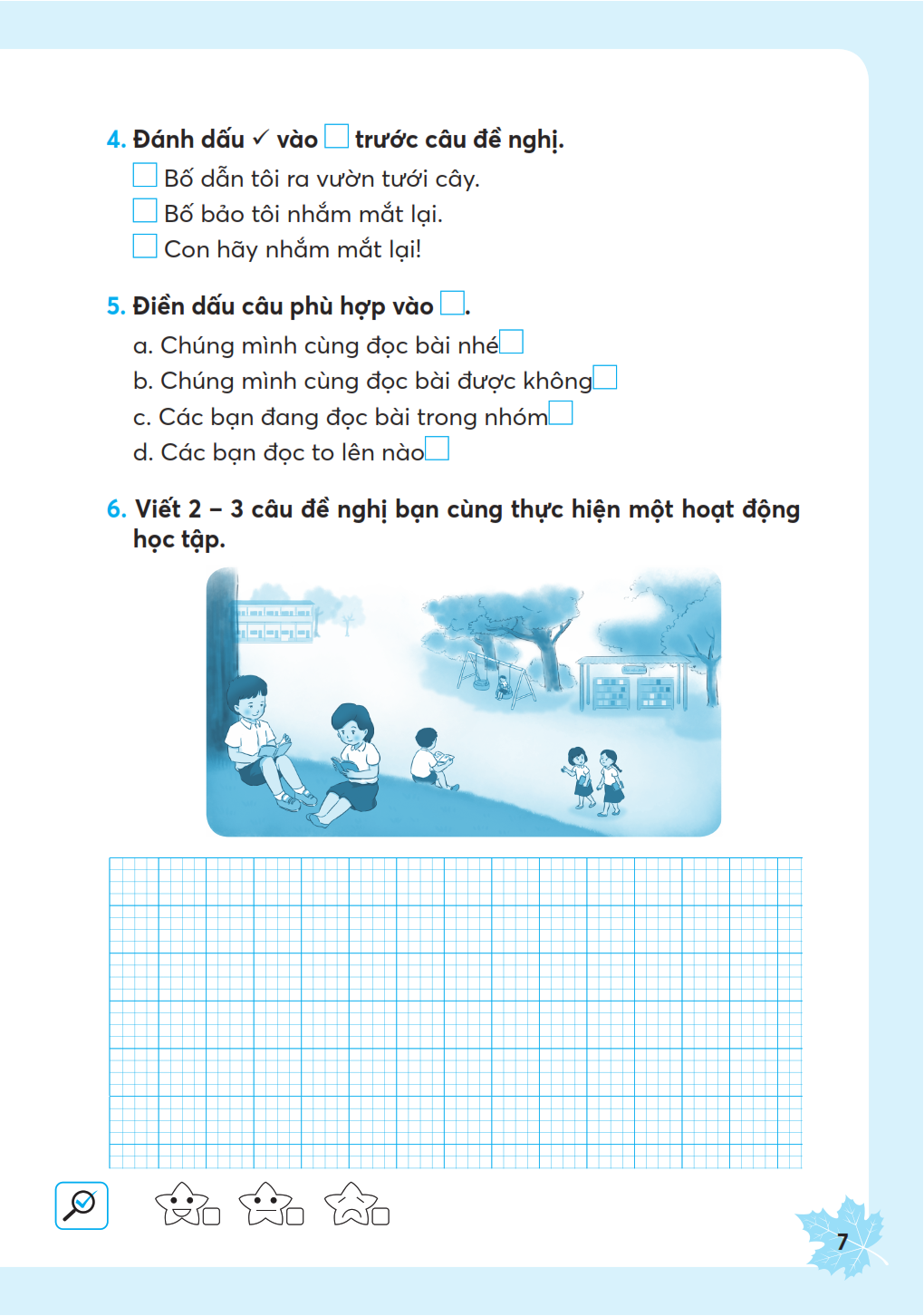 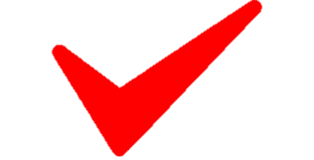 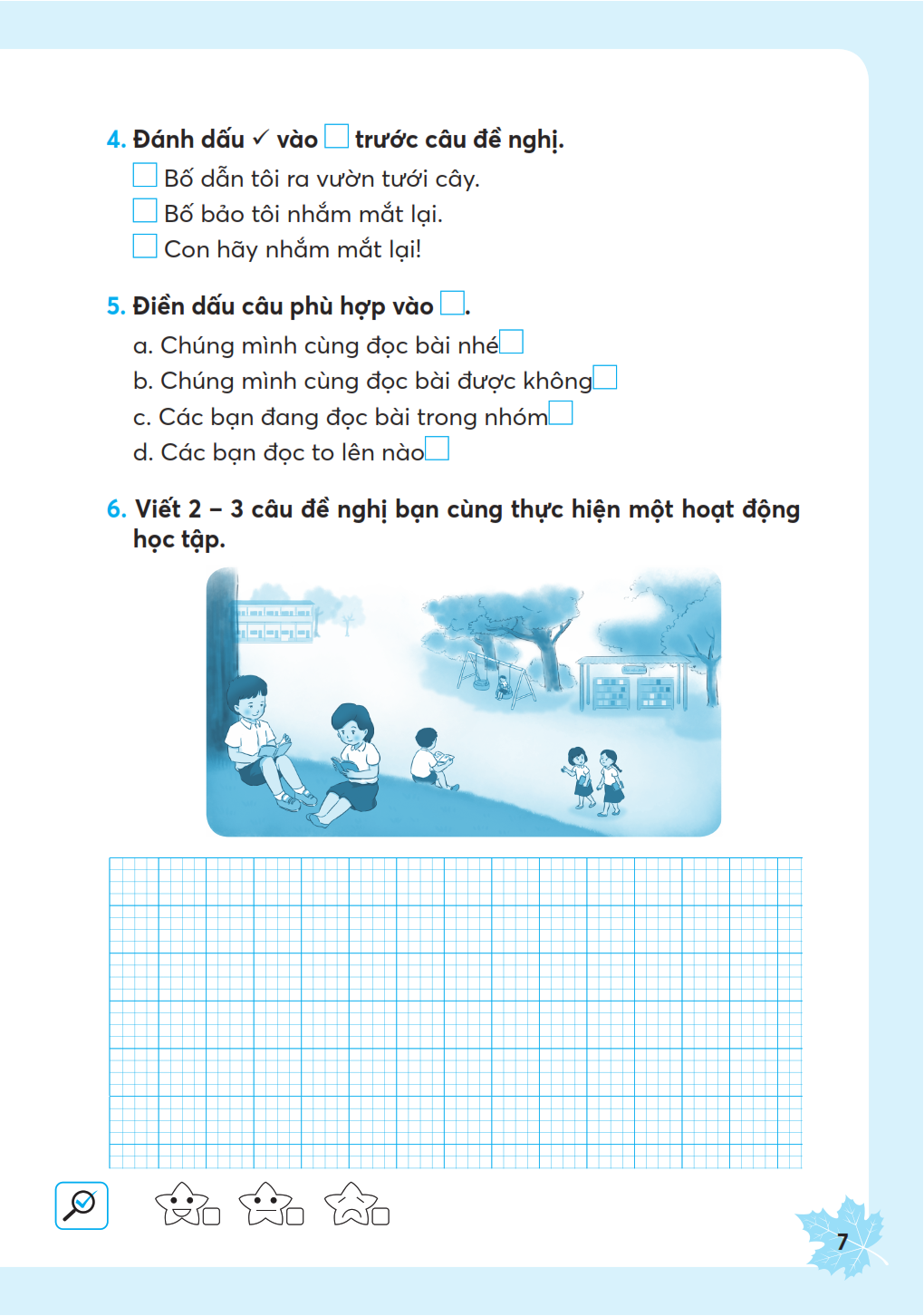 !
?
.
!
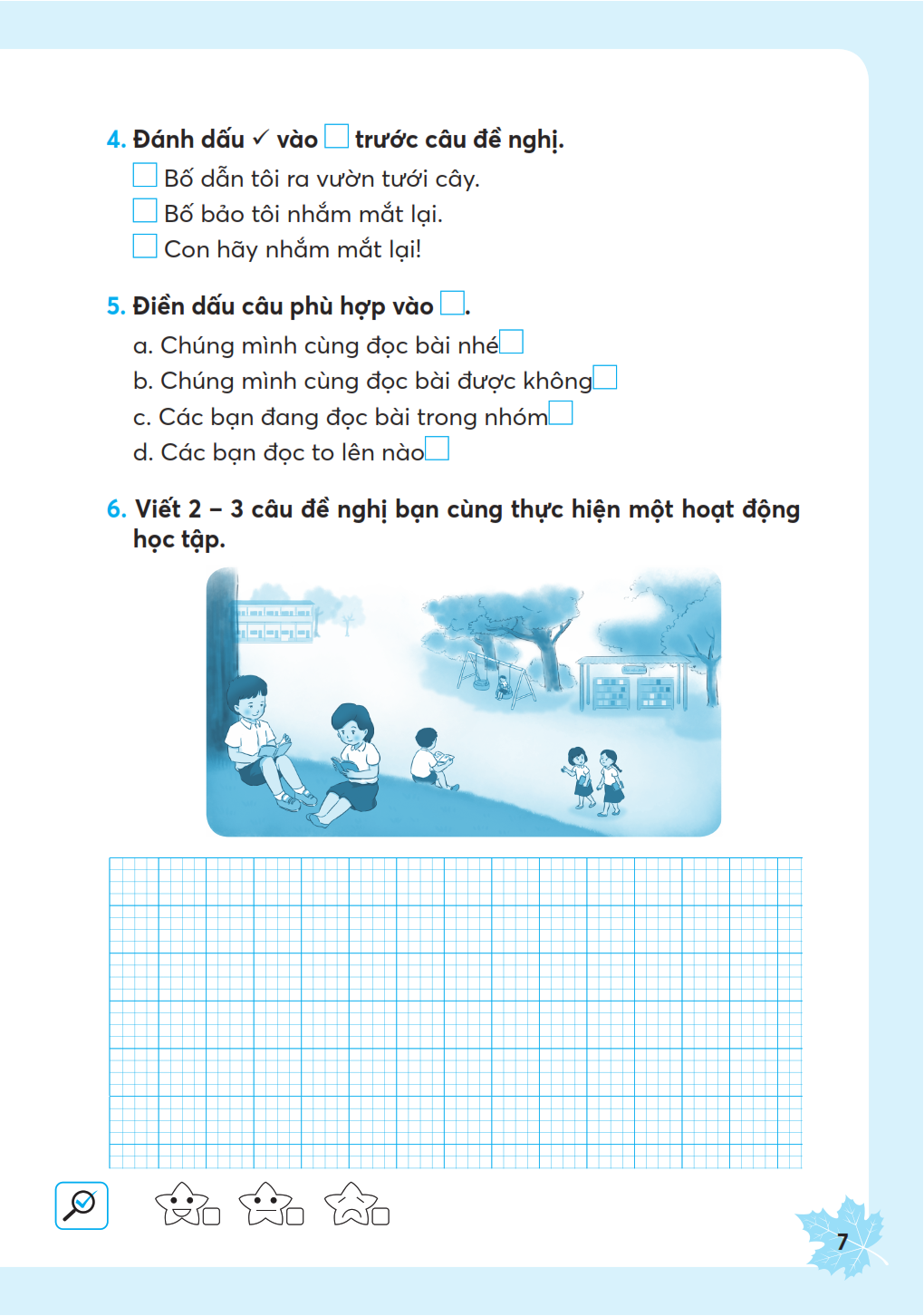 Chúng ta hãy lập nhóm học tập nhé!

- Chúng ta cùng nhau làm bài tập nhé!

- Bạn hãy vẽ hình ảnh này vào vở đi nào!
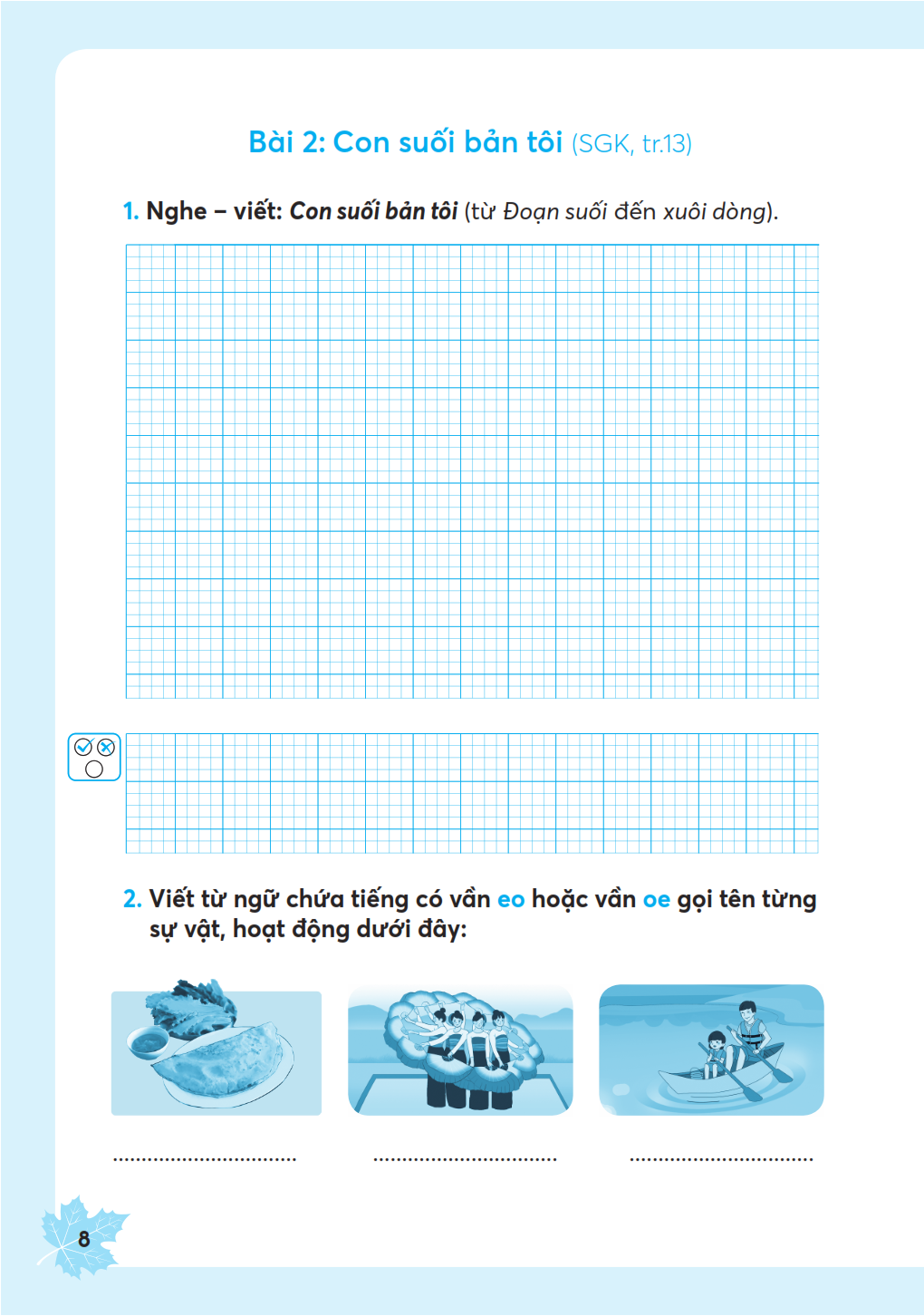 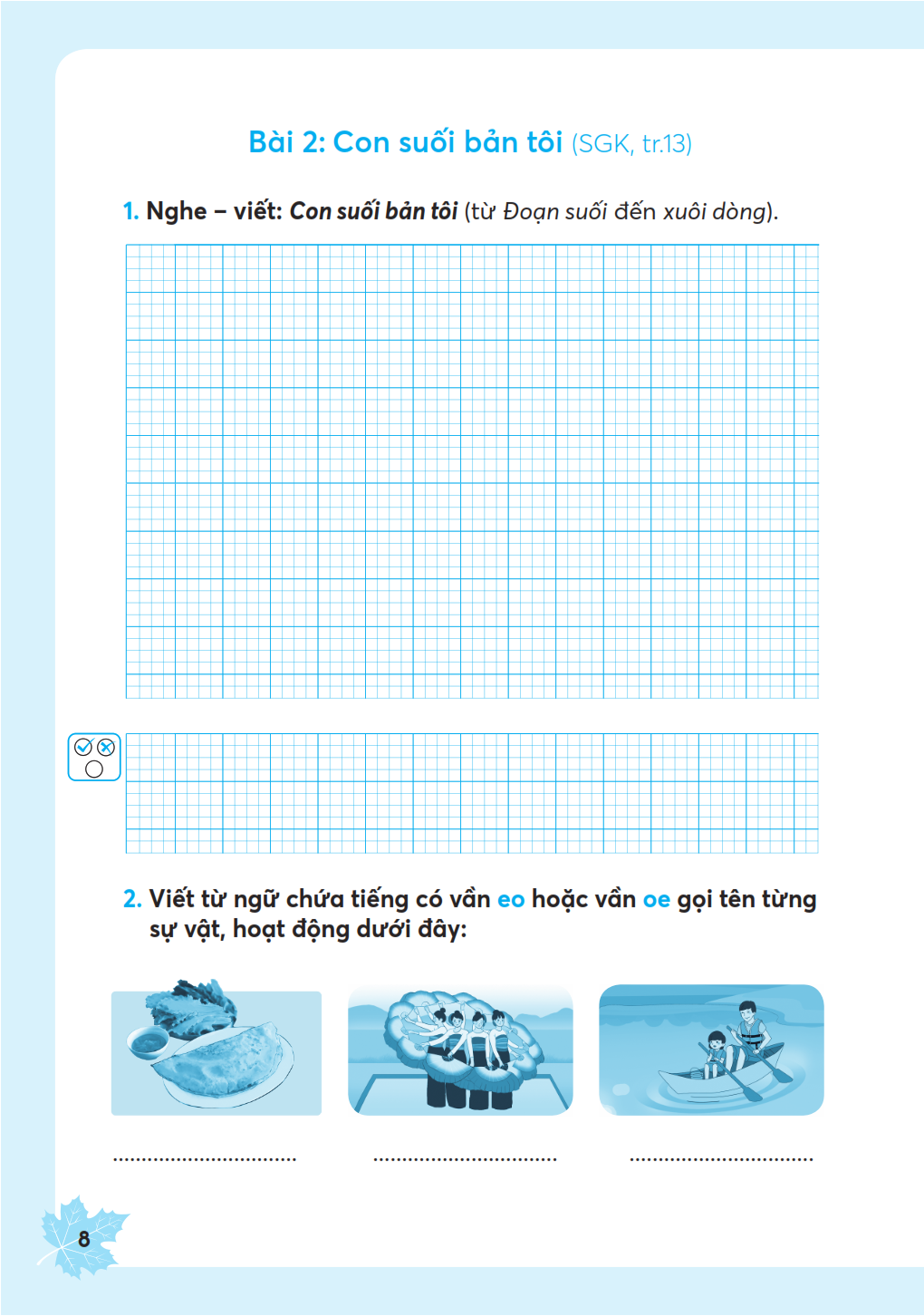 Bánh xèo
Chèo thuyền
Múa xoè
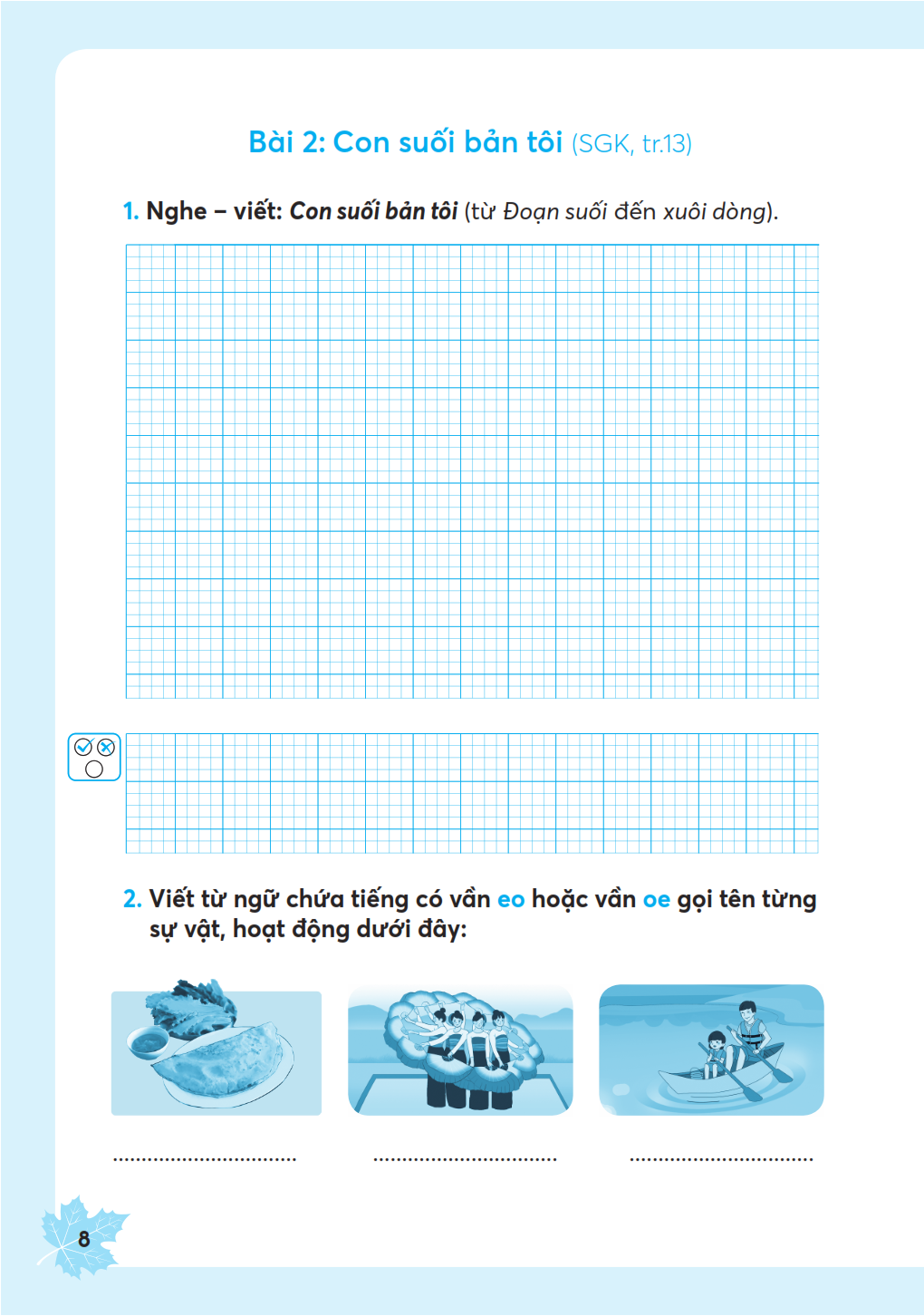 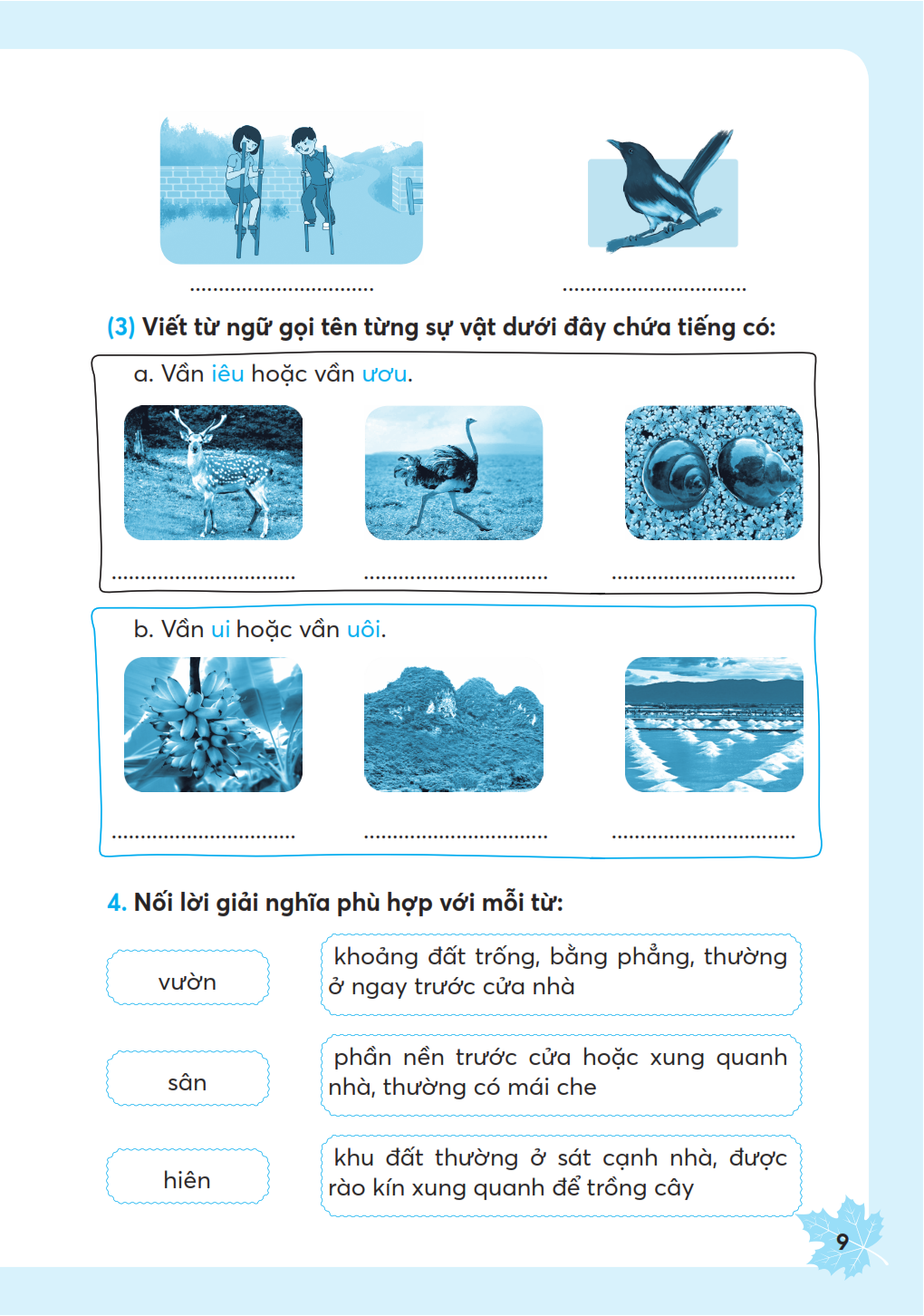 Chim chích choè
Đi cà kheo
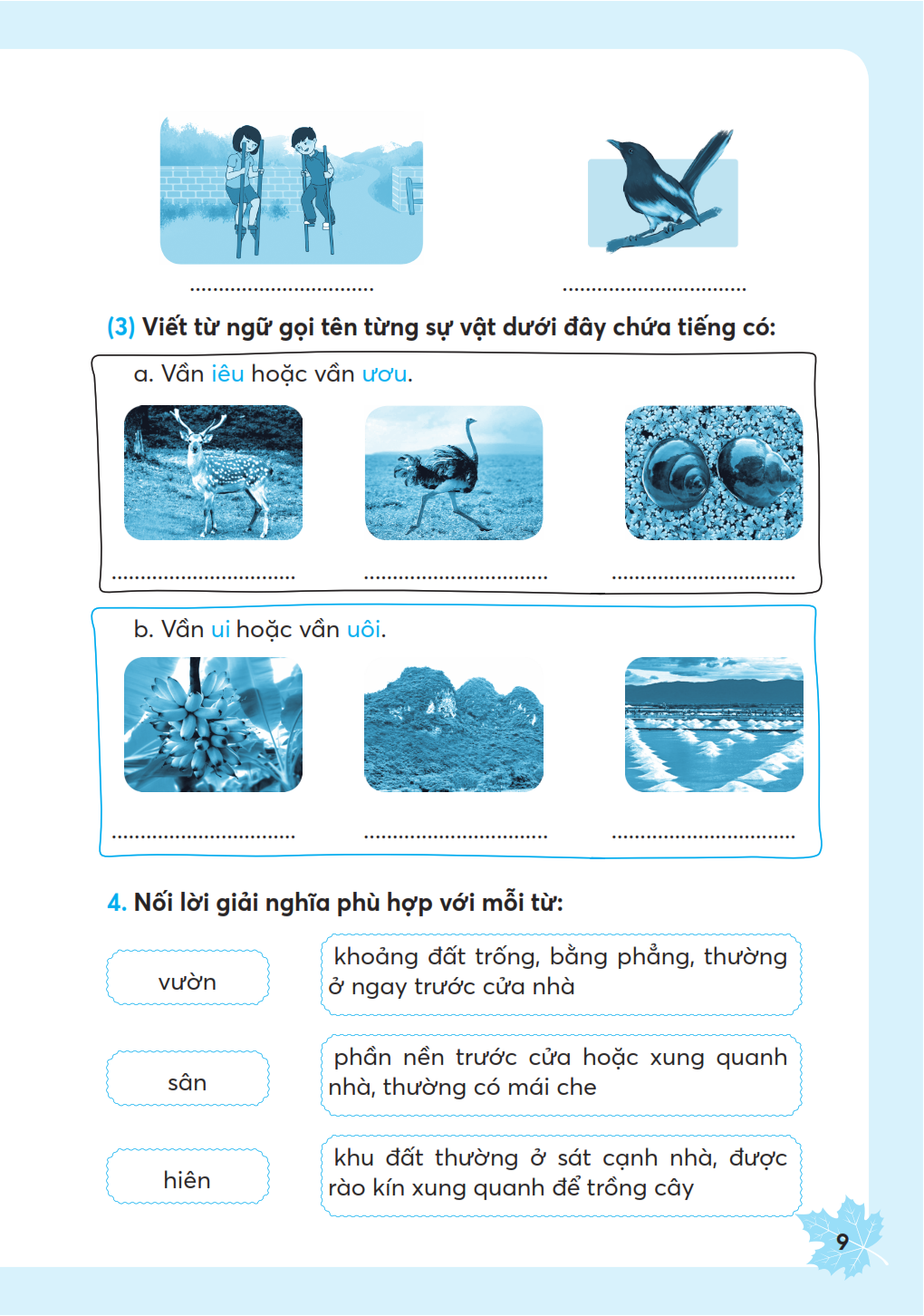 con huơu
đà điểu
ốc bươu
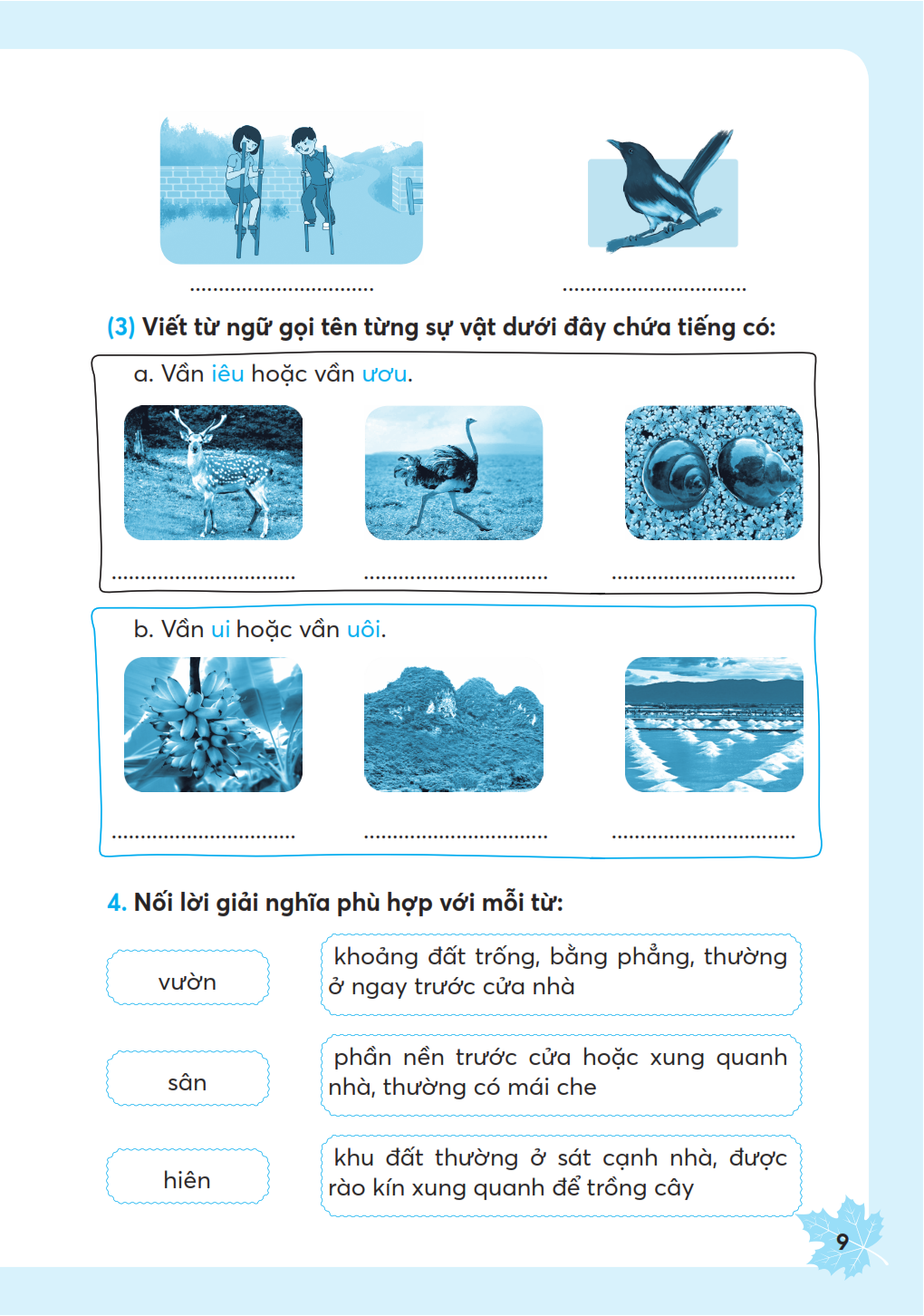 ruộng muối
núi
buồng chuối
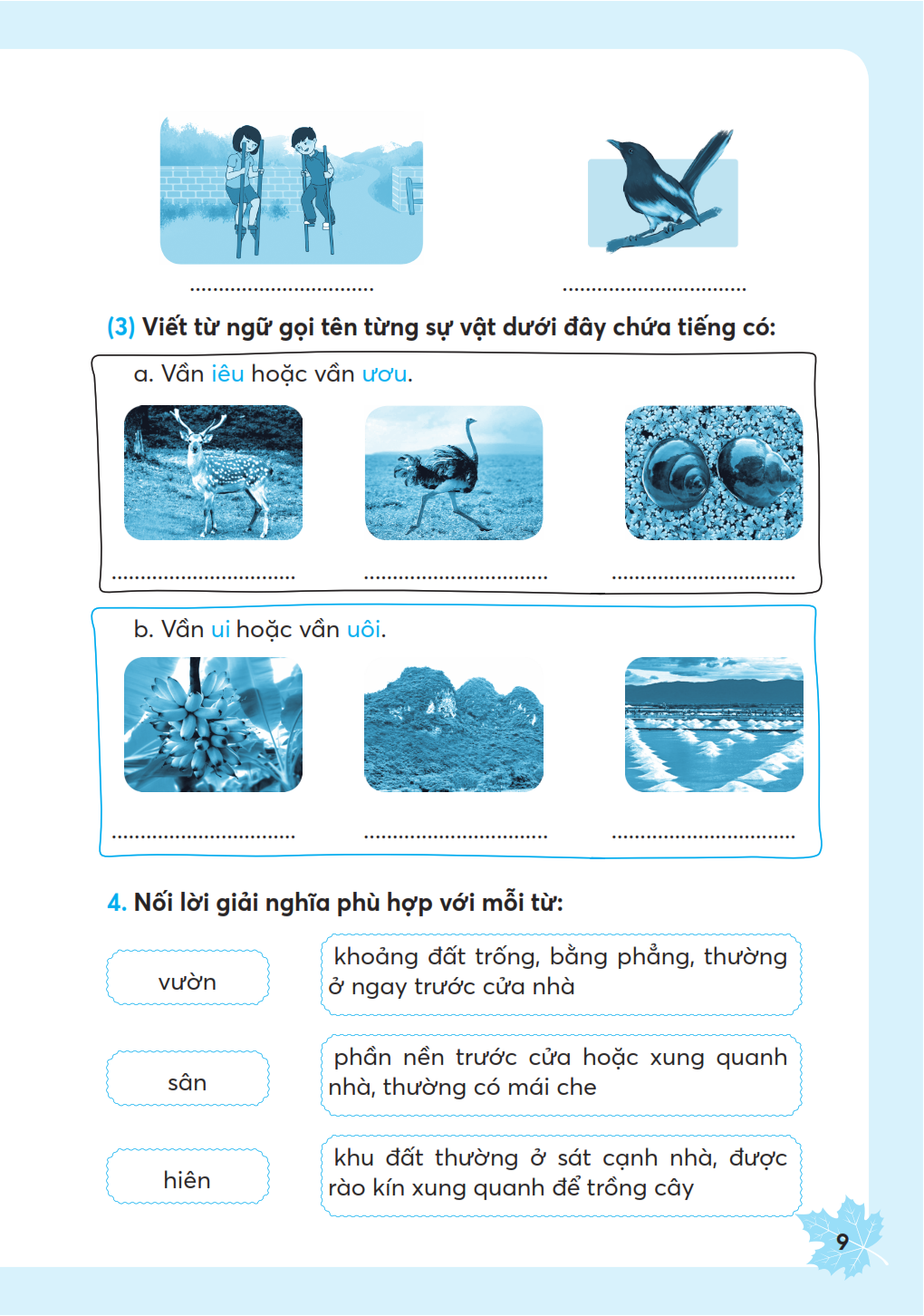 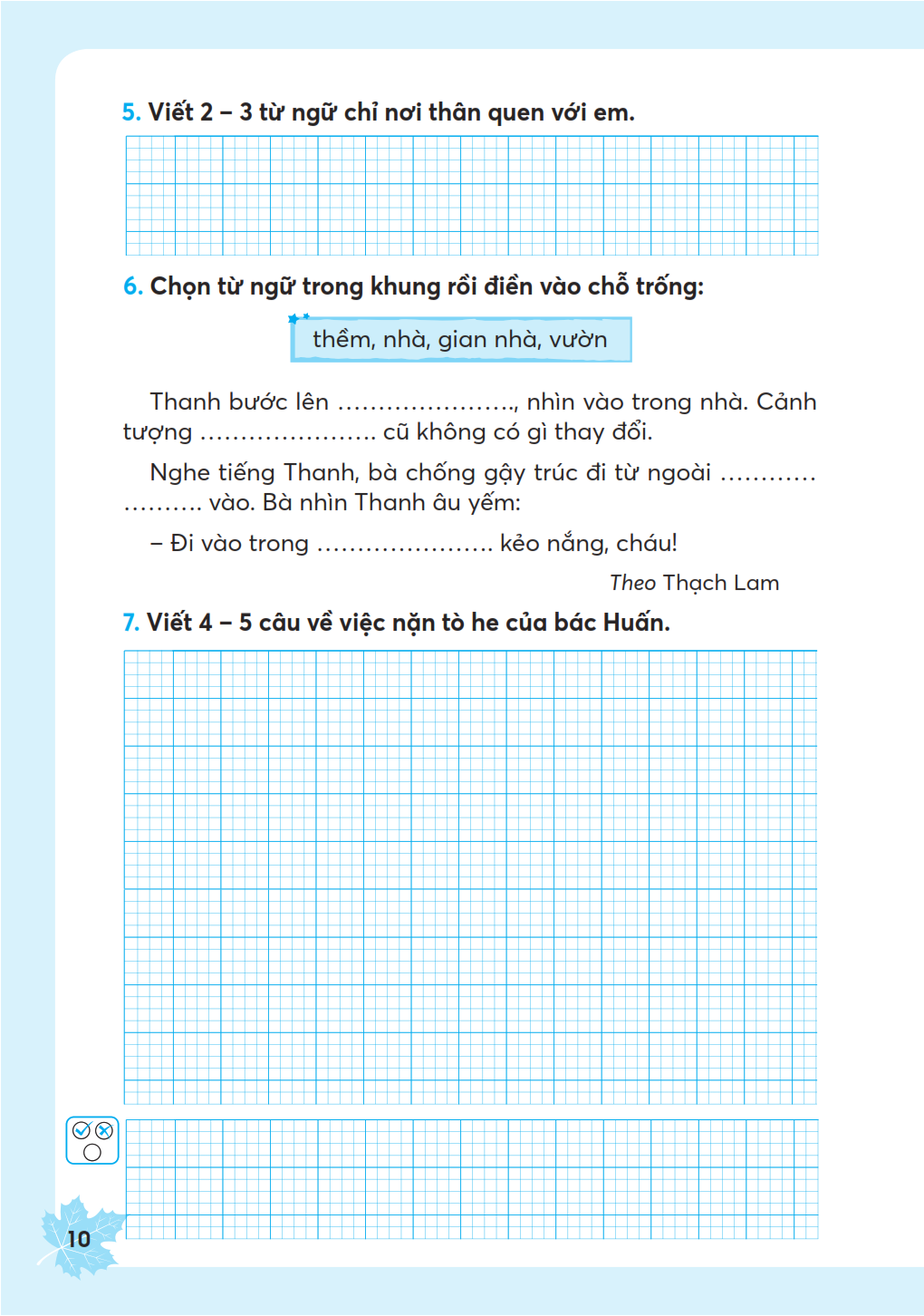 hiên nhà, vườn, ..
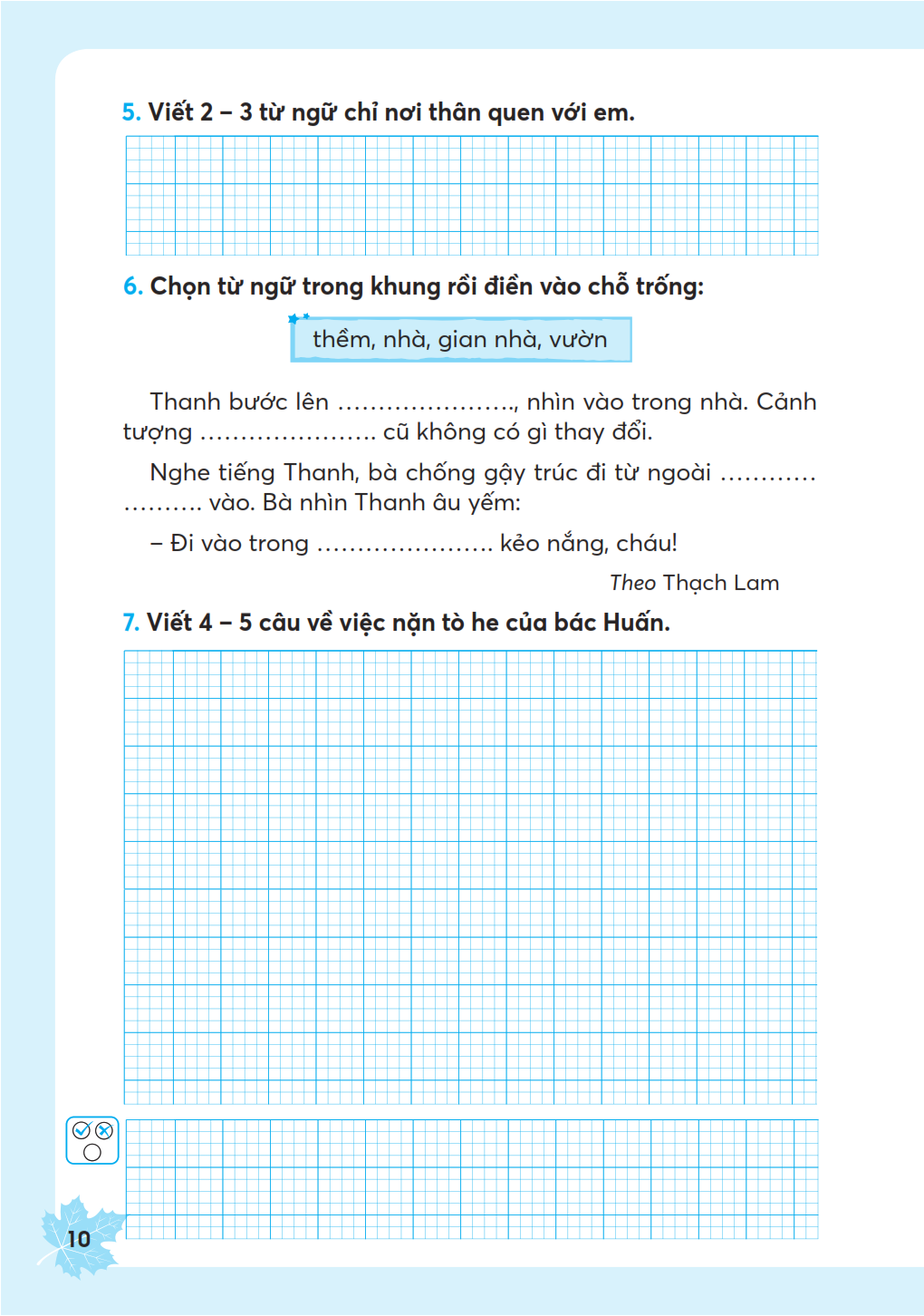 thềm
gian nhà
vườn
nhà
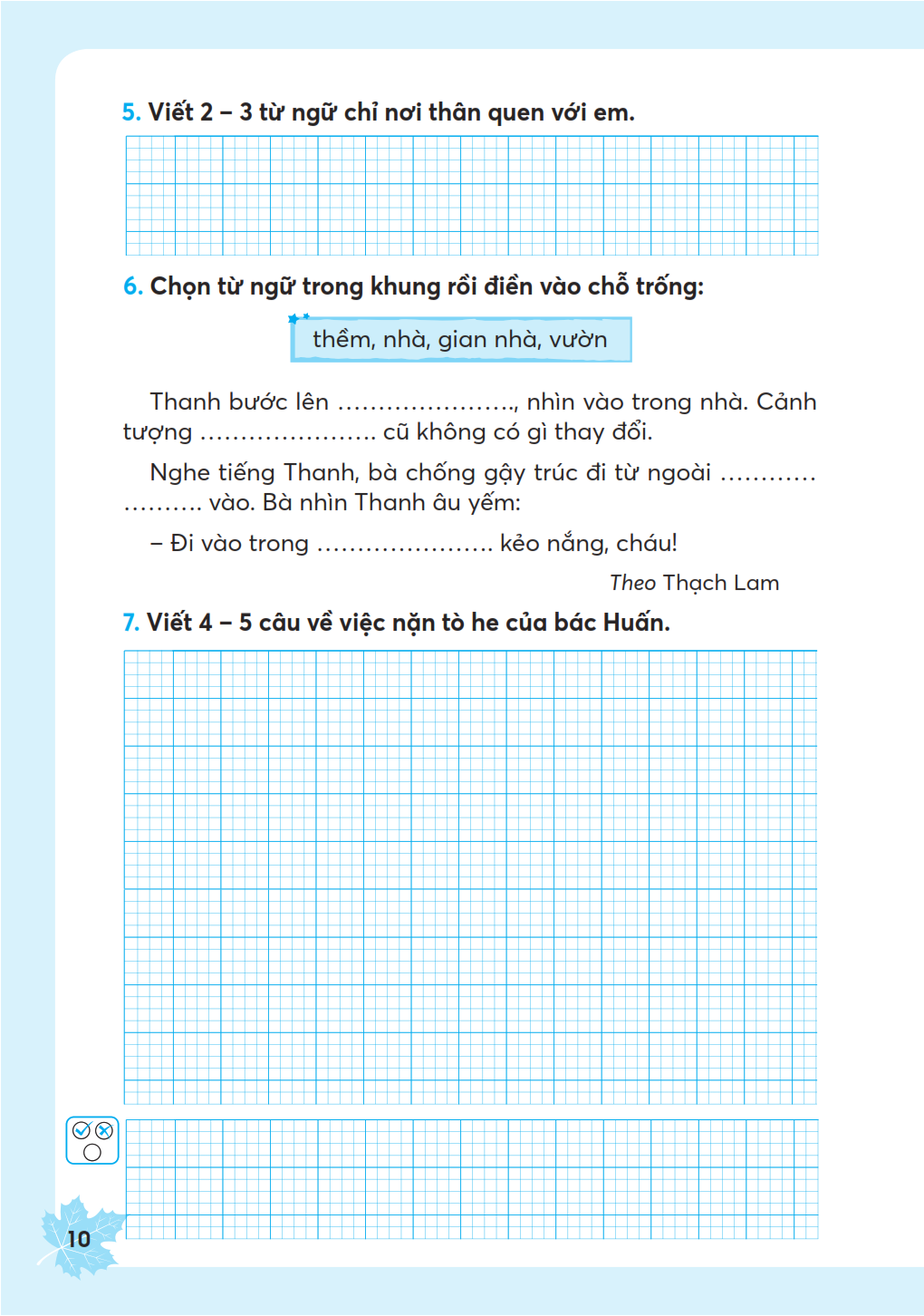 Mỗi ngày, bác Huấn dùng những nguyên liệu tự nhiên như nghệ, gấc, lá nếp để làm màu. Sau đó, bác dùng nó nhuộm màu cho bột, tạo ra những khối bột rất nhiều màu sắc. Bác dùng đôi tay khéo léo của mình để tạo ra rất nhiều hình thù khác nhau từ bông hoa cho đến các con vật hay hình siêu nhân. Cuối cùng, bác bày biện ra bán trông vô cùng bắt mắt.
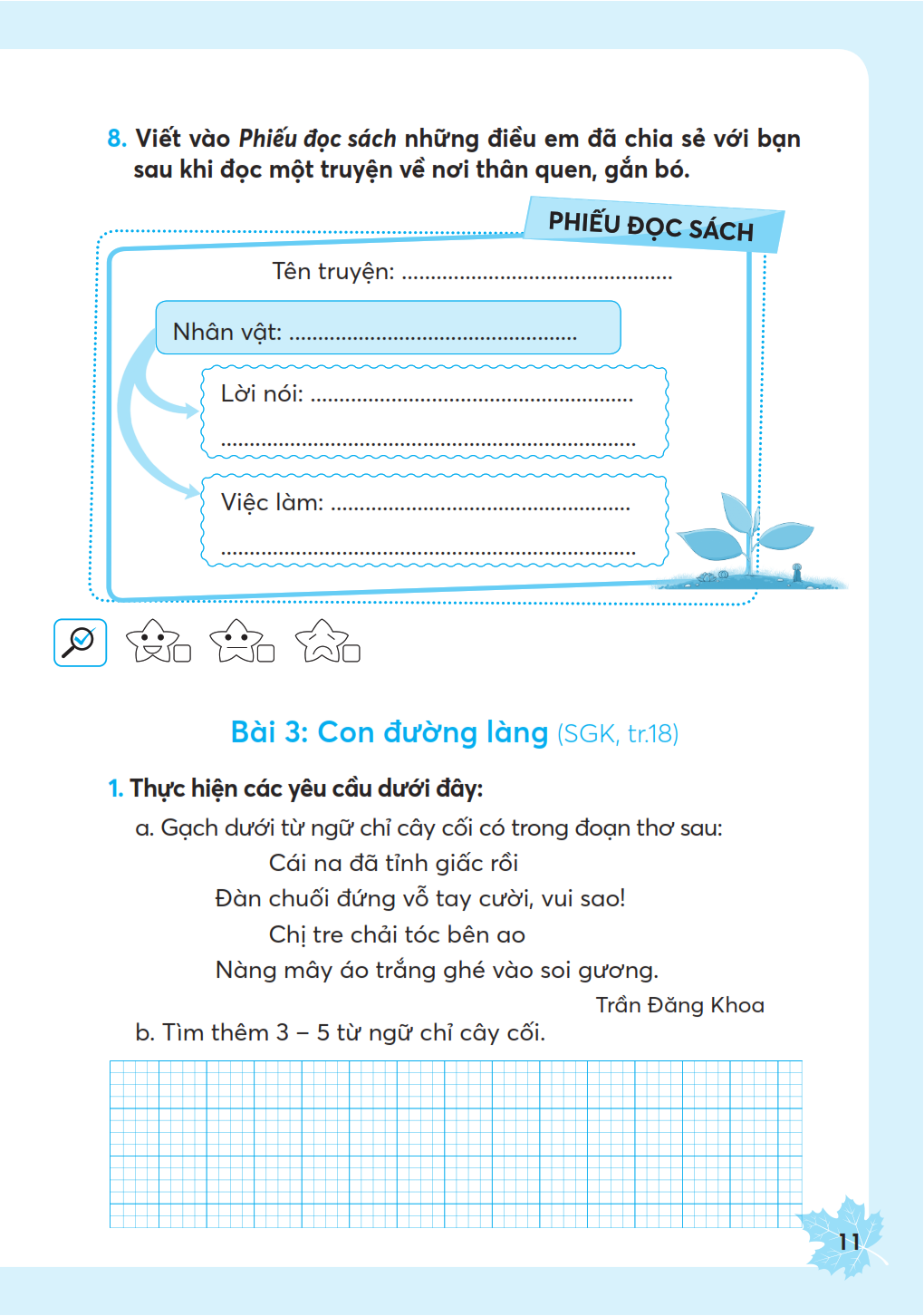 ........
...........
...........
...........